“IN WITH THE NEW / OUT WITH THE OLD”
ONBOARDING AN EMPLOYEE

Human Resources/Payroll/Insurance:

Available avenues to recruit employees:

Post your vacancies with MDE - Tabitha Burkett, MS School Board Association - April Mills, Handshake, Your School Website
Attend Job Fairs for Recruitment
Recruiting Companies that specialize in recruiting a diverse group of teachers to help staff those hard-to-fill positions.

We accept On-line Applications ONLY through Marathon.  It allows the applicant to submit electronically into our HR module.
“IN WITH THE NEW / OUT WITH THE OLD”
Human Resources/Payroll/Insurance: 

**Background checks:

1) Child Abuse Registry - Upload your employer-issued badge, your email address, and the applicant’s email address.  An access code will be sent to your email address. An electronic notification will be sent to the applicant to docu-sign and submit to the registry.  Once it clears the registry, you and the applicant will receive an electronic receipt.
 
2) FBI fingerprinting - applicant pays

          **VERIFENT – Work experience and income verifications can now 	be verified electronically.  It is a very inexpensive way to do 	verifications.  The other district must have VERIFENT in order to 	send and receive electronically.
IN WITH THE NEW / OUT WITH THE OLD”
Human Resource/Payroll/Insurance:

Principal/Director interviews and chooses their candidate for hire, and submits a recommendation form to the HR Department.  The applicant should have the required qualifications.
	
The recommendation goes to the Board of Directors for approval.
	Once the recommendation is approved by the Board, the employee is 	notified through Marathon to accept or deny the offer.

Once the applicant accepts the offer, Marathon creates the employee file, and it allows them to complete the following forms electronically: (W4 & State tax forms, I-9, PERS, Health and Life Insurance forms). The HR Manager creates an account distribution in the payroll module for the employee.

A time is set to orientate the new employees by the HR Manager. Depending on the size of your group, you can decide on where you want to handle your orientation.
“IN WITH THE NEW / OUT WITH THE OLD”
Human Resource/Payroll/Insurance:

The Payroll Specialist covers the monthly payroll schedule, and how to set up an Active Resource account. Active Resources is an online system where the employee can view their clock time, leave balances, direct deposits, and W2 and 1095 statements.  They can also submit leave through Active Resources.

Our district uses a finger scan time clock to record time worked.  Payroll Specialist/Business Manager will enter the employee into the time clock system.  Also, our bus drivers are given a remote call-in option to record time worked. During orientation, they are trained on how to use the system.

The Federal Programs Bookkeeper will issue an employer badge. We are a small district, and we have various roles, so we work together.
“IN WITH THE NEW / OUT WITH THE OLD”
Human Resource/Payroll/Insurance:

 The Technology Department is sent information to add the  employee to our communication system.

Any other documents can be uploaded into Marathon under “Documents” to have an electronic copy in the employee’s folder.

TRAININGS (Suicide Prevention, FERPA, and Mental Health).  We require these trainings to be completed as soon possible.  The employee is responsible for submitting those certificates back to the HR Department.
	
A checklist is completed by the HR Manager, and verified by the Payroll Specialist, to see if we have captured all that we need from the employee.

Virtual Learning – Teachers are able to teach their students virtually, if needed.
“IN WITH THE NEW / OUT WITH THE OLD”
Human Resource/Payroll/Insurance:

“EXITING AN EMPLOYEE”

The employee submits a resignation letter to the HR Department, and a copy is given to Payroll.
	
An Exit interview is completed by the HR Manager from the employee to capture certain information.  This can be done in person or over the phone.
	
The answers to the questions are submitted to our Board of Directors, so they can see why the employee left our district.

Any insurance is terminated in Enroll Blue, and if a certified employee leaves before fulfilling their contract, we look at a payout amount for that employee, to make sure we don’t over pay them.
ANY QUESTIONS ?
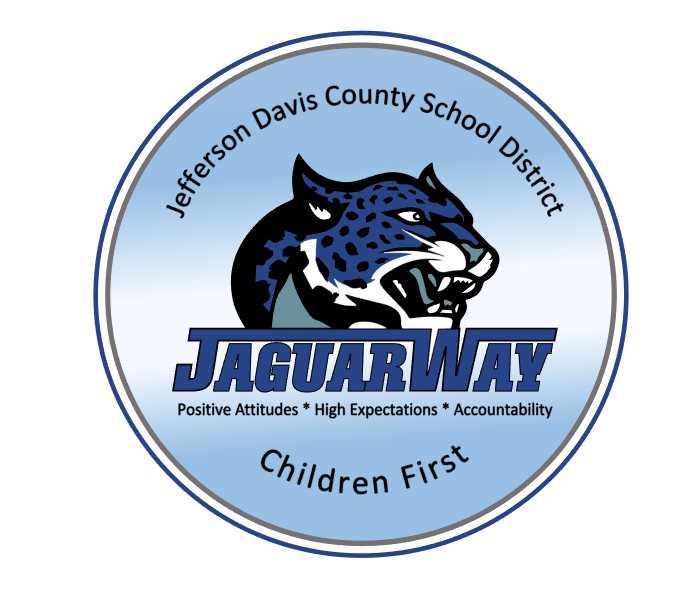